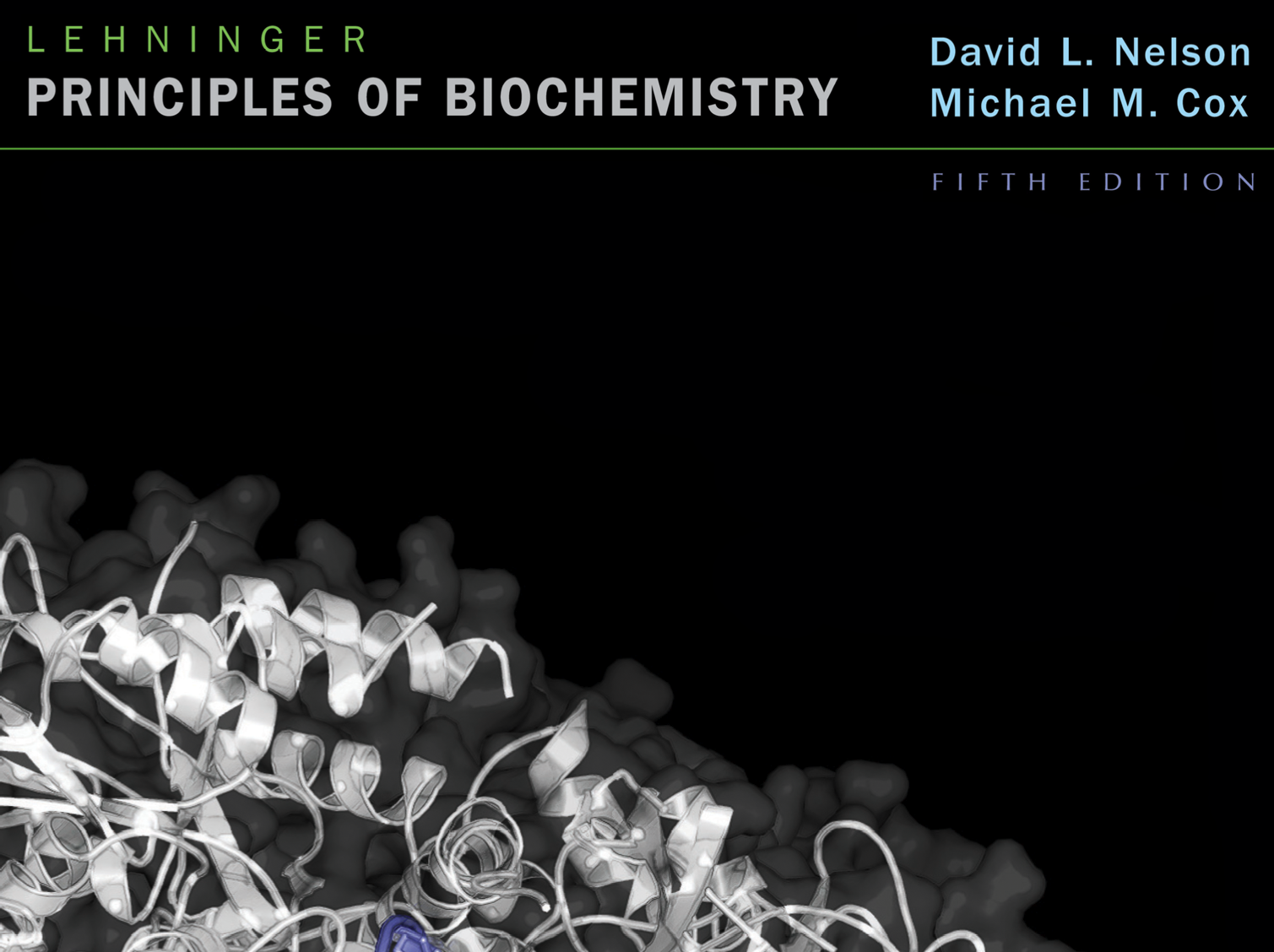 Nükleotitler ve Nükleik Asitler
111504 Biyoteknoloji ve Biyokimya Ders Notları
Ders11
Dr. Açelya Yılmazer Aktuna
© 2009 W. H. Freeman and Company
Nükleotid ve Nükleik Asitlerin Görevleri
Nükleotid Görevleri:
Enerji metabolizması(ATP)
Enzim kofaktörleri (NAD+)
Sinyal iletimi (cAMP)

Nükleik Asitlerin Görevleri : 
Genetik bilginin depolanması (DNA)
Genetik bilginin aktarılması ve taşınması (mRNA)
Genetik bilginin değerlendirilmesi (ribozymes)
Protein sentezi (tRNA and rRNA)
Nükleotitler ve Nükleositler
Nükleotit = 
Azot içeren baz
Pentoz
Fosfat

Nükleosit = 
Azot içeren baz
Pentoz

Nükleobaz = 
Azot içeren baz
Fosfat grubu
Nötral pH’da negatif yüklü
5’ pozisyonuna bağlanır
Nükleik asitler  5’-trifosfatlar kullanılarak oluşturulur
Nükleotit başına 1 fosfat grubu içerir. 

Diğer pozisyonlara da bağlanabilir:
Nükleotitlerdeki Pentoz
-D-ribofuranoz: RNA
-2’-deoksi-D-ribofuranoz: DNA

Furanoz: 5 C halkalı şeker
Şeker halkalarının farklı konfirmasyonları olabilir. Çözeltide dengededir. Ama nükleik asitlerde -furanoz halinde bulunur
Nükleobazlar
pirimidin ya da pürin türevleri
Azot içeren heteroaromatik moleküller
Hemen hemen düzlemsel yapı gösterirler. 
UV ışığını 250-270 nm’de soğurur.
Pirimidin Bazları
Sitozin: DNA ve RNA
 Timin DNA
 Urasil : RNA
 Hepsi de iyi H- bağı kurarlar

 Sitozin pKa @N3 = 4.5
 Timin pKa @ N3 = 9.5
 @ pH 7, nötral moleküller
Purine Bases
Adenine ve guanine: DNA ve RNA
H- bağı kurarlar

Adenin pKa @ N1 = 3.8
Guanin pKa @ N7 = 2.4
@ pH 7, nötral moleküller
Tautomerizm - nükleobazlar
Prototropik tautomerler: protonların yerlerinin değişiklik gösterdiği yapısal izomerlerdir. 
Keto-enol tautomerizm: ketonlarda görülür. 
Laktam-laktim tautomerizm: heterosikliklerde görülür. 
Tautomerlerin hepsi çözeltide bulunur, laktam formu daha fazla varlık gösterir nötral pH’da.
pH’a bağlı olarak serbest primidin ve pürin bazları iki veya daha fazla tautomerik şekilde olabilir.
Nükleobazların UV Soğurması
Nötral pH’da oldukça hidrofobiktir bazlar
Asidik ya da alkali koşullarda suda çözünmeleri artar
250-270 nm ışık soğurması (  * electron transitions)
b-N-Glikozil Bağı
Nükleotitlerde baz pentoza N-glikozil bağı ile bağlanır.
Şekerin anomerik karbonu b conformasyonunda dır
Bazların:
N1 pozisyonunda (pirimidinler)
N9 pozisyonunda (pürinler)
Hidrolize dayanıklılık gösterir. (özellikle pirimidinler)
Asit bağı koparabilir.
N-Glikozil Bağı Etrafındaki Konformasyon
Serbest nükleotitlerde N-glikozil bağı etrafında serbest dönüş gerçekleşebilir. 
N-glikozil bağının etrafındaki serbest dönüş için açı: c
Bu açıyı belirleyen atomların dizilişi: 
O4'-C1'-N9-C4:pürin
O4'-C1'-N1-C2: pirimidin
c  = 0=>syn konformasyonu
c  = 180  => anti konformasyonu
Anti konformasyonu  B-DNA şeklinde bulunur.
DNA’daki Nadir Nükleositler
DNA sentezinden sonra modifikasyonlar yapılır
 5-Metilsitozin: çok hücreli canlılarda ve bakterilerde sıklıkla görülür
 N6-Metiladenozin: sadece bakterilerde görülür 
 Epigenetik marker:

 Way to mark own DNA so that cells can degrade foreign DNA (prokaryotes)
 Way to mark which genes should be active (eukaryotes)
RNA’daki Nadir Nükleositler
Inozin:  tRNA’nin anti-kodonundaki “wobble’’ posizyonunda bulunabilir. 
Adenozinin de-aminasyonu ile oluşur. 
Daha zengin bir genetik kod  oluşmasını sağlar. 

Psödoüridin () : hem tRNA hem de rRNA’da bulunur. 
Daha çok, çok hücreli canlılarda görülür
RNA sentezinden sonra, üridinin enzimatik izomerizasyonu ile oluşur
tRNA yapısını stabilize eder. 
rRNA katlanmasına yardımcı olur.
Polynükleotitler
Fosfodiester bağları sayesinde kovalent bağlar oluşur. 
Eksi yüklü iskelet
DNA iskeleti stabildir. 
DNaz gibi enzimlerle hidrolizi sağlanır.
RNA iskeleti stabil değildir.
RNA suda yıllarca korunabilir. Alkali koşullarda, bulundurduğu 2’-OH grubu saysinde hidrolize olur.
Hücrelerde ise mRNA bi kaç saat içinde bozunur. 
Düz polimerlerdir.
Dallanma ya da çapraz bağlar yoktur.
Yönlüdür
5’ ucu 3’ ucundan farklıdır.
5’ den 3’ne doğru okunur.
RNA Hidrolizi
RNA  alkali koşullarda stabil değildir. 
Hidrolizi RNaz gibi enzimlerle gerçekleşir.
RNazlar :
S-Rnazlar – bitkilerde (self-incompatibility mechanism through which their pistils can recognize and reject self-pollen to prevent inbreeding)
RNase P - ribozyme (RNA yapısında enzim) extra RNA zincirini tRNA’dan keser
Dicer: çift iplikli RNA oligonükleotidlere bölünür.
Viral genomlardan kurtulmak
RNA interferans teknolojisi
Hidrojen Bağları
Watson-Crick baz eşlenmeleri
DNA Yapısının Buluşu
Biyolojideki en önemli buluşlardan biri

Neden önemli?
 "This structure has novel features which are of considerable biological interest“
--- Watson and Crick, Nature, 1953

Good illustration of science in action:
Missteps in the path to a discovery
Value of knowledge
Value of collaboration
Cost of sharing your data too early
Covalent Structure of DNA (1868-1950)
Friedrich Miescher “nuclein”i izole etti (fosfat içeren) 1868
Avery ve arkadaşları: bakteri suşu S. Pneumonia DNAsının virülan olmayan suşuna enjekte edilmesiyle DNA nın kalıtım materyali
Hershey and Chase deneyi: radiyoaktif protein ve DNA bakteriyofaj – DNA nın kalıtım materyali
Chargaff kuralları- DNA nın yapısı ve türler arasındaki farklılıklar
Genetik Kodun Replikasyonu
Strand separation occurs first
 Each strand serves as a template 
  for the synthesis of a new strand
 Synthesis is catalyzed by enzymes
  known as DNA polymerases
 Newly made DNA molecule has one 
  daughter strand and one parent strand.
“It has not escaped our notice that the specific pairing 
 we have postulated immediately suggests a possible 
 copying mechanism for the genetic material”  
   
	Watson and Crick, in their Nature paper,1953
Palindromik diziler Hairpin (saç tokası) ve Cruciform (haç) oluşturabilir.
Palindromlar: 
  Saippuakuppinippukauppias: (Finnish word for "soap cup batch trader“) 
  'Nipson anomémata mé monan opsin' (Ancient greek fountain text: 'Wash the sin as well as the face’
mRNA: Polipeptit zincirlerini şifreler
DNA template
Riboz
Urasil
Bir mRNA birden fazla protein kodlayabilir.
tRNA: mRNA koduyla aa’leri birleştirir
tRNA molekülleri kompleks yapıya sahiptir, ve bu da sürekli çalışılan bir alandır.
DNA Denatürasyonu
Kovalent bağ bozunmaz
Genetik kod değişmez 
Hidrojen bağı kırılır
İki iplik ayrılır
Bazlar arasındaki istiflenme bozulur
UV soğurması artar
Yüksek ısı ya da pH’daki değişimler denatürasyonu tetikler

Denatürasyon tersinir olabilir : annealing (tavlama)